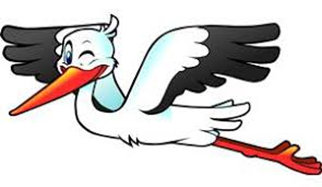 KAJ JE KOMU HRANA
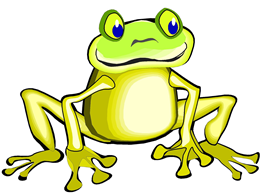 PREHRANJEVALNI SPLETI
Najprej preveri, kako si osvojil znanje o prehranjevalnih verigah. 
Ustno povej, katera od spodnjih trditev  o prikazani prehranjevalni verigi je pravilna in katera napačna.
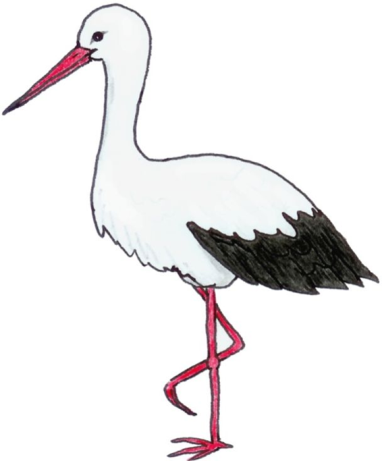 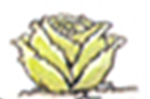 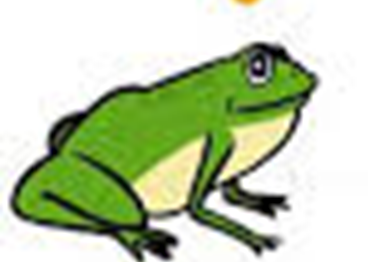 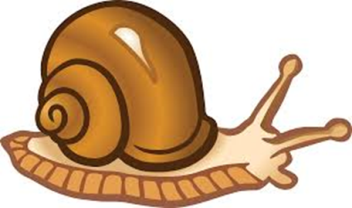 Polži se hranijo s žabami.		Zelene žabe si same proizvajajo hrano.
Štorklje so plenilci žab.		Polži, žabe in štorklje so potrošniki. 
Štorklje so proizvajalci.		Na začetku prehranjevalne verige je solata. 
Žabe so hrana štorkljam. 		Žabe se hranijo s polži.
https://www.google.com/search?q=%C5%A1torklja&tbm=isch&source=iu&ictx=1&fir=3wZYDbXornOd
https://www.google.com/search?q=žaba&tbm=isch&ved=2ahUKEwjv
https://www.google.com/search?q=žaba&tbm=isch&ved=2ahUKEwjv__OSs57pAhXTuKQKHfIIAq0Q2-cCegQIABAA&oq=žaba&gs_lcp=Cg
https://www.google.com/search?q=polž&tbm=isch&ved=2ahUKEwi7g8aYsp7pAhVFyKQKHdxGBjoQ2-cCegQIABAA&oq=po
Preveri, če si razmišljal/a prav.
Napačne trditve so zapisane rdeče.
Polži se hranijo s žabami.		Zelene žabe si same proizvajajo hrano.
Štorklje so plenilci žab.		Polži, žabe in štorklje so potrošniki. 
Štorklje so proizvajalci.		Na začetku prehranjevalne verige je solata. 
Žabe so hrana štorkljam. 		Žabe se hranijo s polži.
A solata ni le hrana za polže.
Z njo se hranijo tudi gosenice, deževniki (z odmrlimi listi) …
Štorklje pa se ne prehranjujejo          samo z žabami. 
Njihova hrana so tudi deževniki, polži …
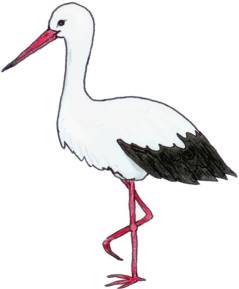 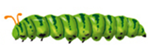 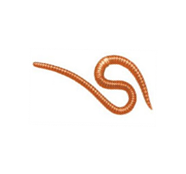 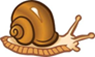 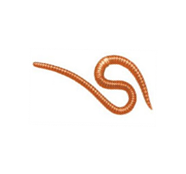 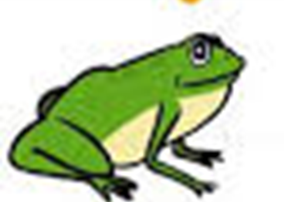 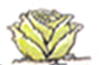 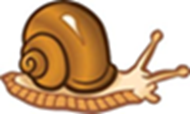 https://www.google.com/search?q=%C5%A1torklja&tbm=isch&source=iu&ictx=1&fir=3wZYDbXornOd
https://www.google.com/search?q=žaba&tbm=isch&ved=2ahUKEwjv
https://www.google.com/search?q=žaba&tbm=isch&ved=2ahUKEwjv__OSs57pAhXTuKQKHfIIAq0Q2-cCegQIABAA&oq=žaba&gs_lcp=Cg
https://www.google.com/search?q=polž&tbm=isch&ved=2ahUKEwi7g8aYsp7pAhVFyKQKHdxGBjoQ2-cCegQIABAA&oq=po
Ker se živa bitja hranijo z različnimi bitji, prehranjevalne verige ne obstajajo same zase, temveč se med seboj prepletajo in oblikujejo prehranjevalne splete. 

Živali, ki se hranijo z več vrstami hrane ali z različnimi bitji, laže preživijo kot tiste, ki se hranijo z manj vrstami hrane.
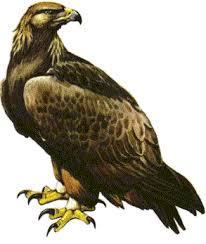 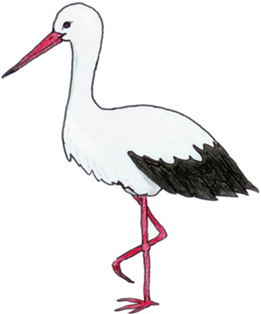 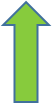 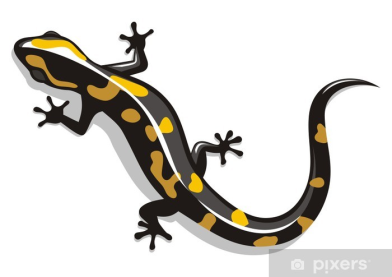 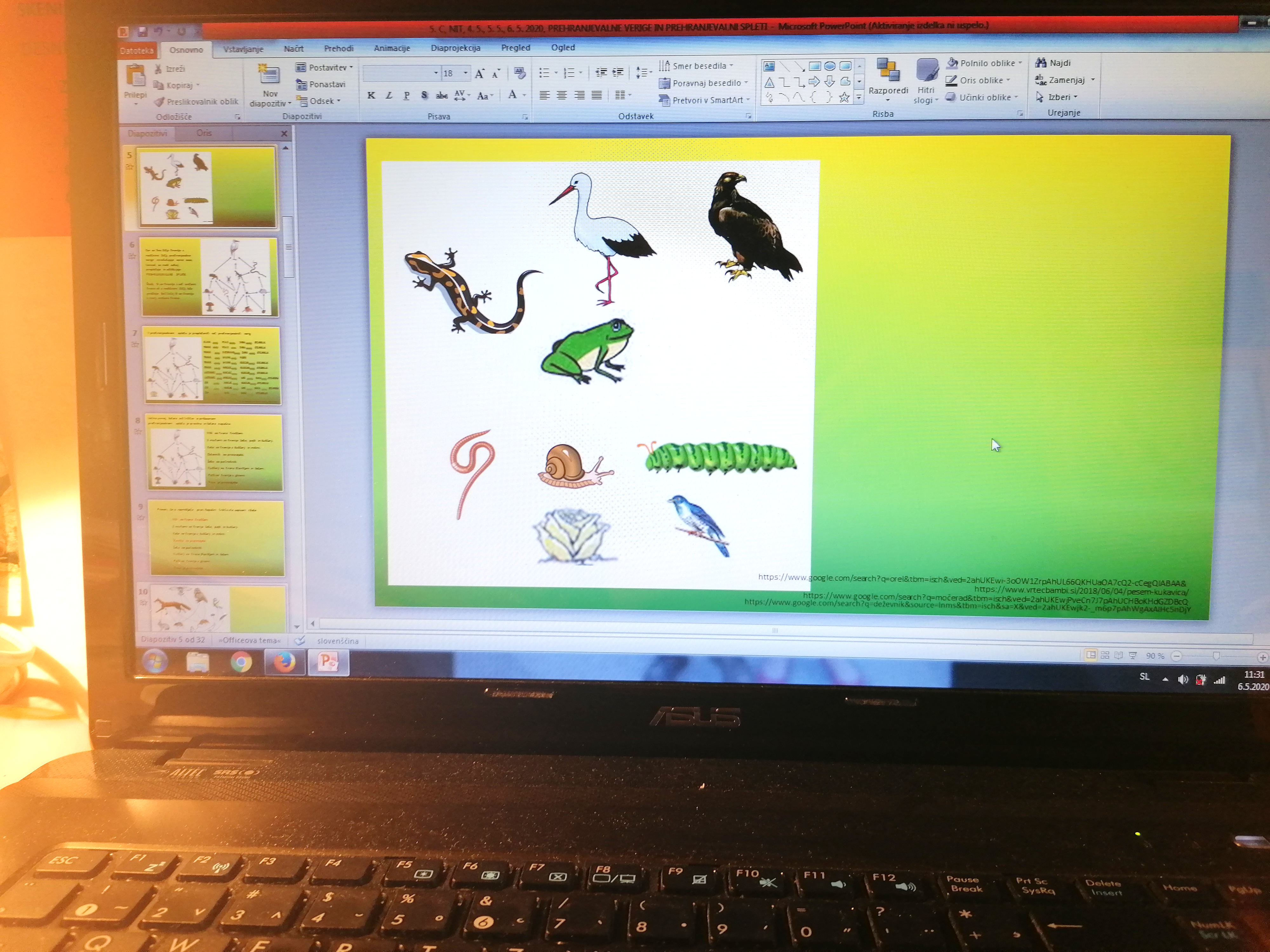 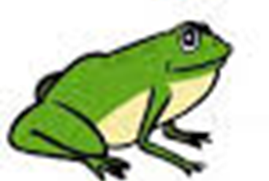 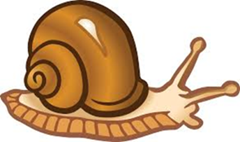 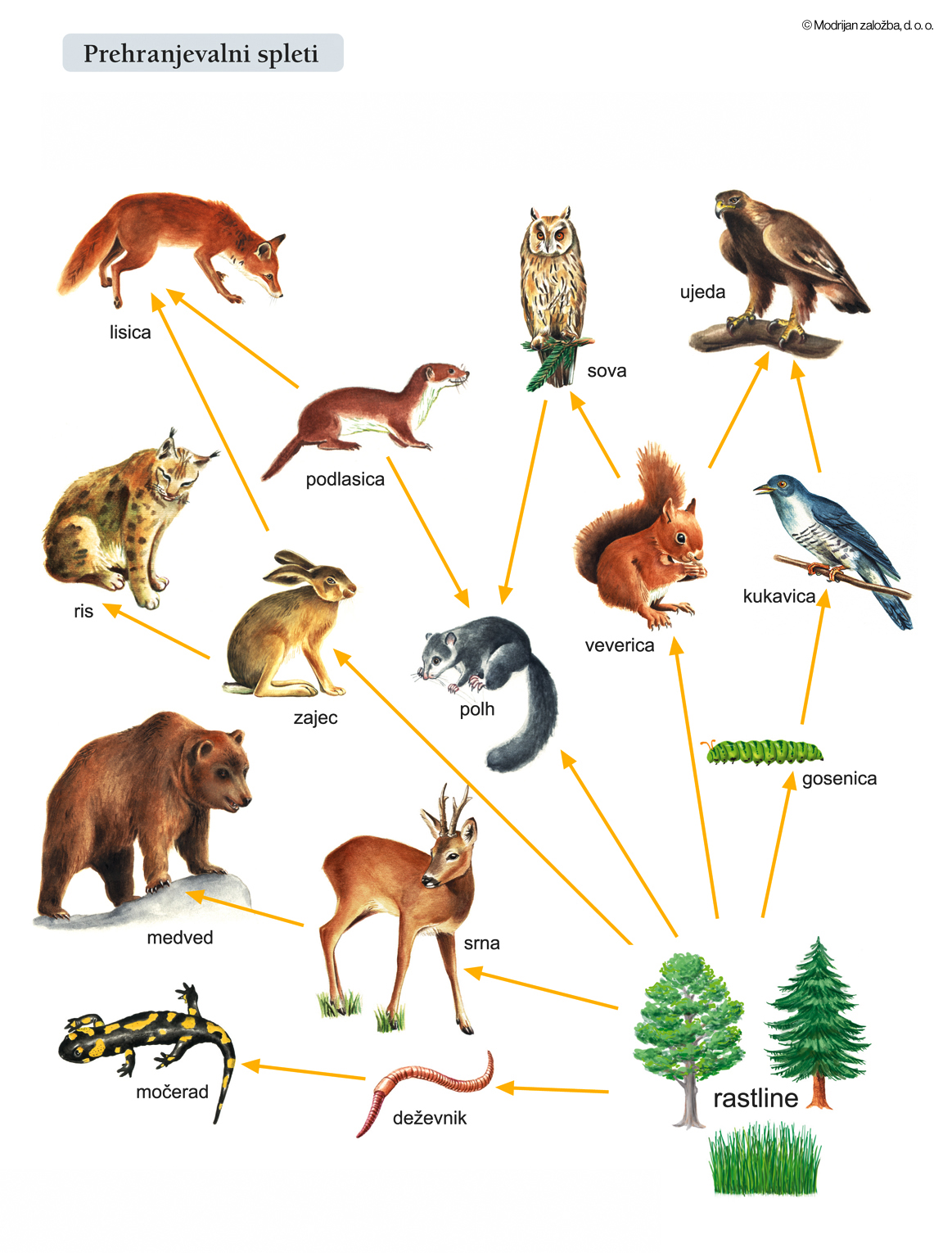 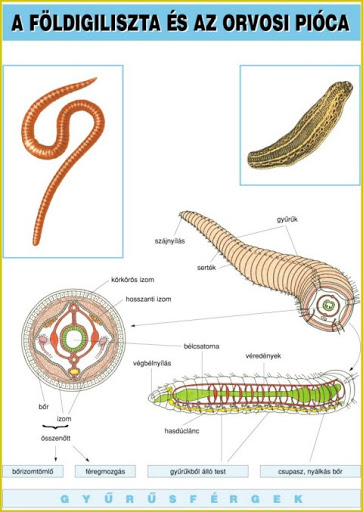 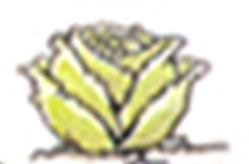 https://www.google.com/search?q=orel&tbm=isch&ved=2ahUKEwi-3oOW1ZrpAhUL66QKHUaOA7cQ2-cCegQIABAA&
https://www.vrtecbambi.si/2018/06/04/pesem-kukavica/
https://www.google.com/search?q=močerad&tbm=isch&ved=2ahUKEwjPveCn7J7pAhUCHBoKHdGZDBcQ
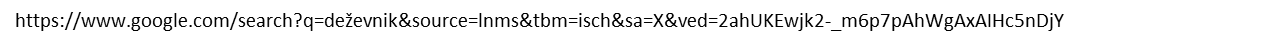 V predstavljenem prehranjevalnem spletu je prepletenih več 
prehranjevalnih verig.

Primeri:
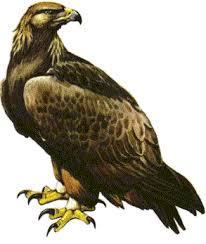 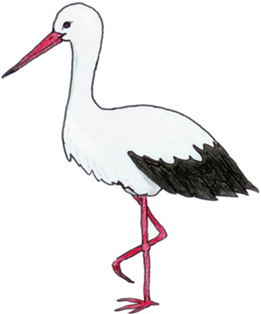 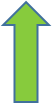 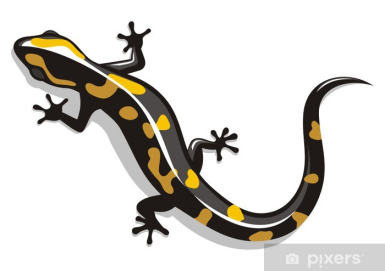 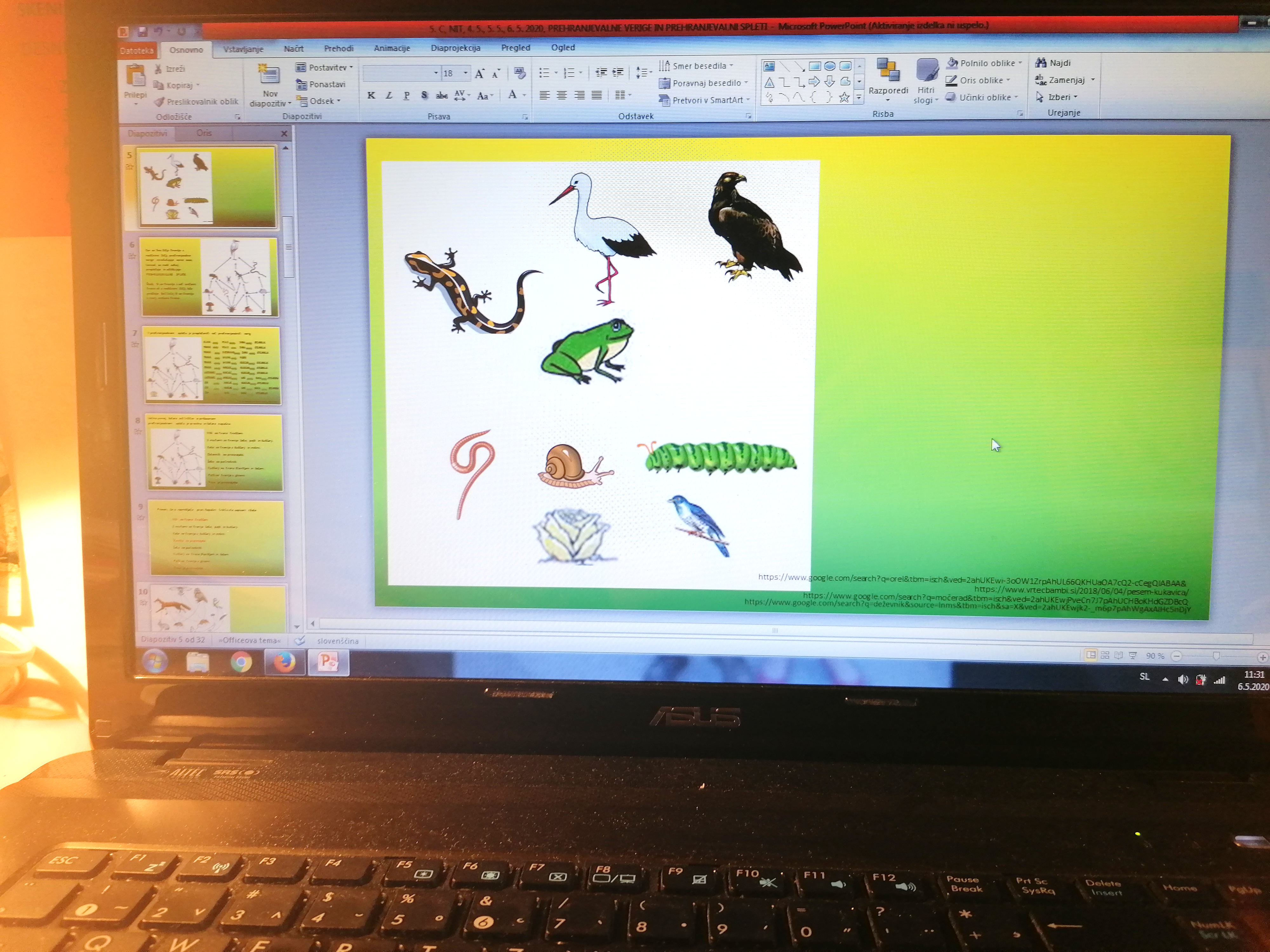 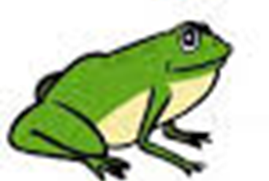 SOLATA	      DEŽEVNIK 	MOČERAD
SOLATA         POLŽ         ŽABA        ŠTORKLJA         OREL
SOLATA           GOSENICA           KUKAVICA          OREL
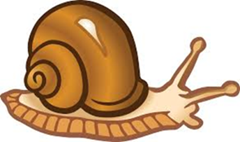 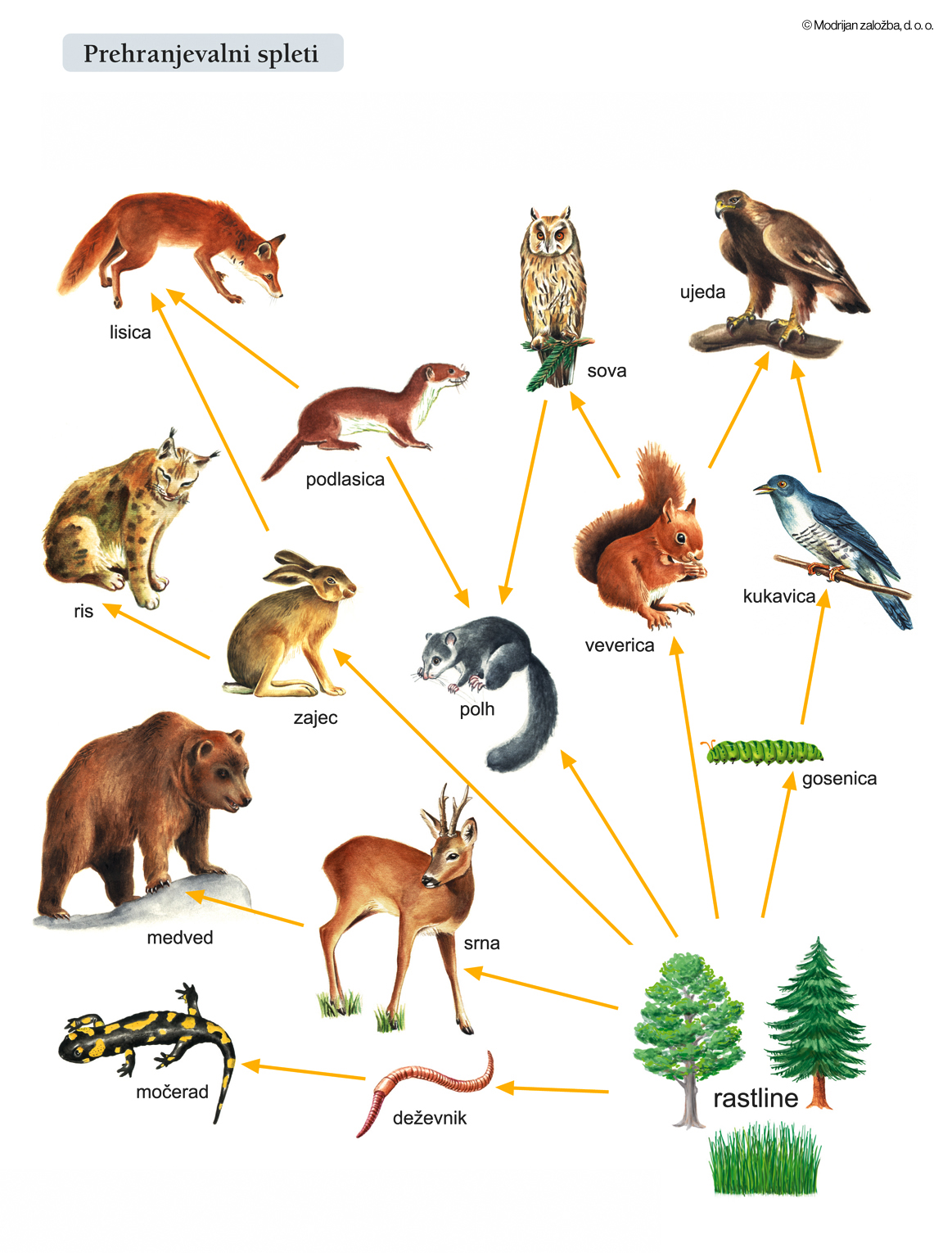 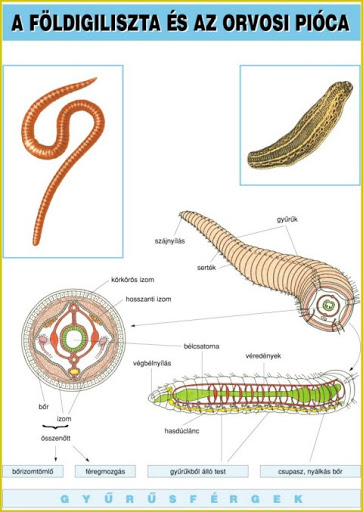 Še sam/a poišči dve prehranjevalni verigi.
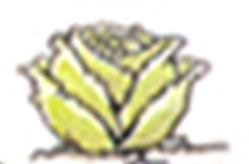 https://www.google.com/search?q=orel&tbm=isch&ved=2ahUKEwi-3oOW1ZrpAhUL66QKHUaOA7cQ2-cCegQIABAA&
https://www.vrtecbambi.si/2018/06/04/pesem-kukavica/
https://www.google.com/search?q=močerad&tbm=isch&ved=2ahUKEwjPveCn7J7pAhUCHBoKHdGZDBcQ
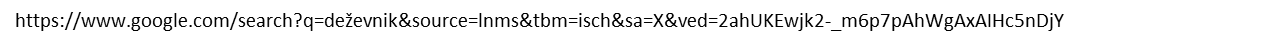 Ustno povej, katera od trditev  
o prikazanem prehranjevalnem spletu je pravilna in katera napačna.
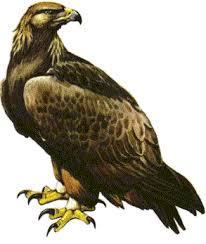 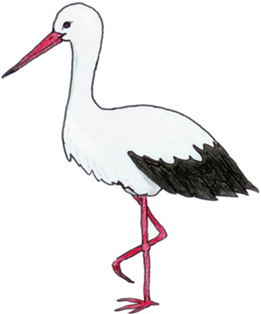 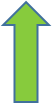 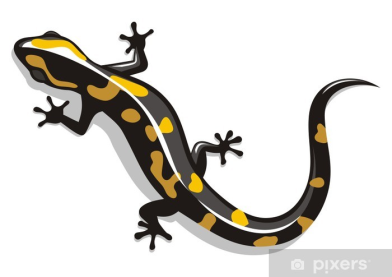 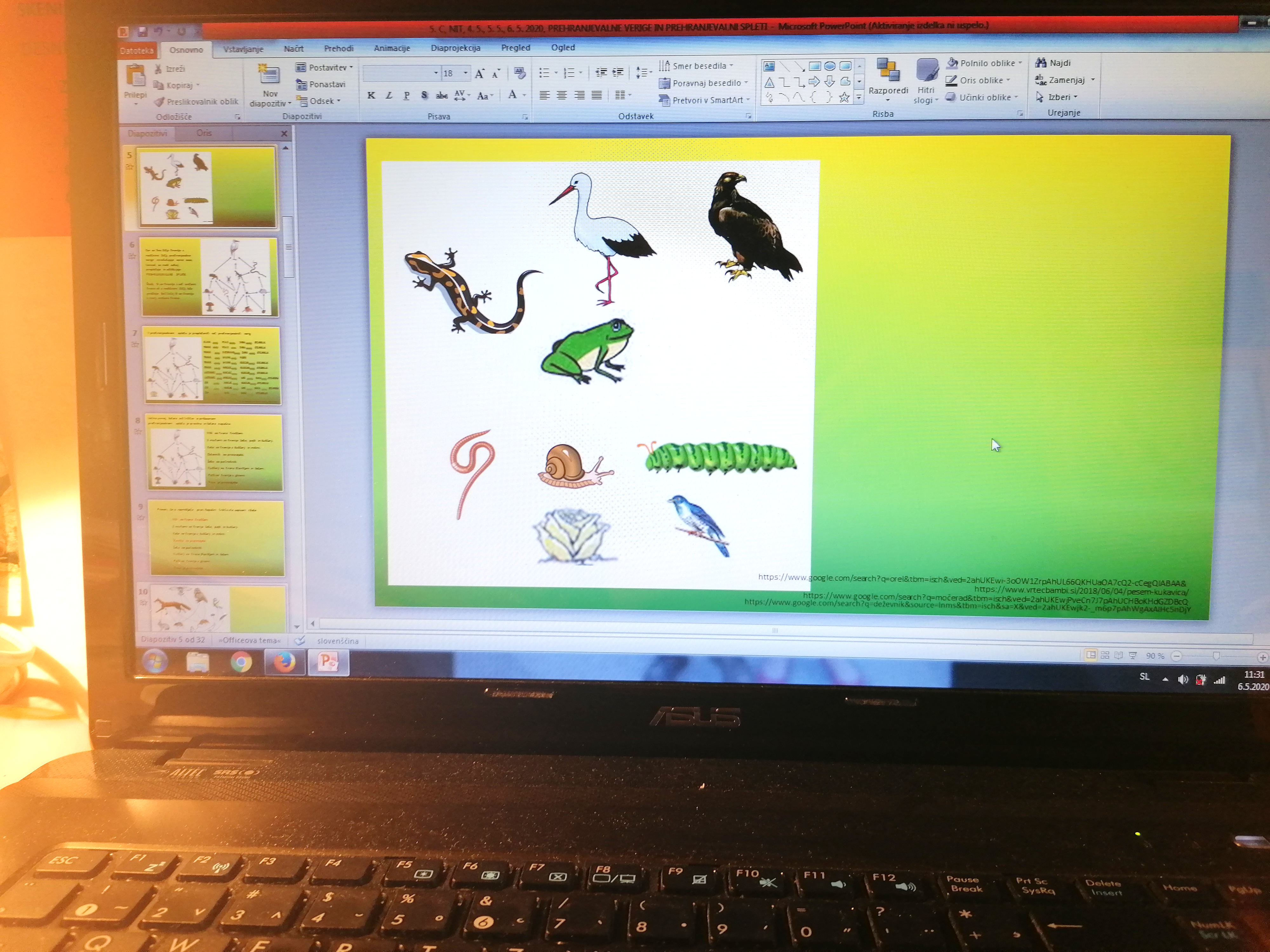 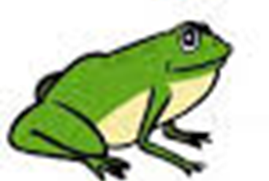 Orli so plenilci kukavic.
Žabe se hranijo s štorkljami in orli.
Močeradi so potrošniki.
Gosenice so proizvajalci. 
Štorklje so plen orlom.
Gosenice se hranijo z deževniki.
Orli so rastlinojedci.
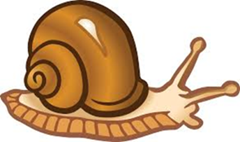 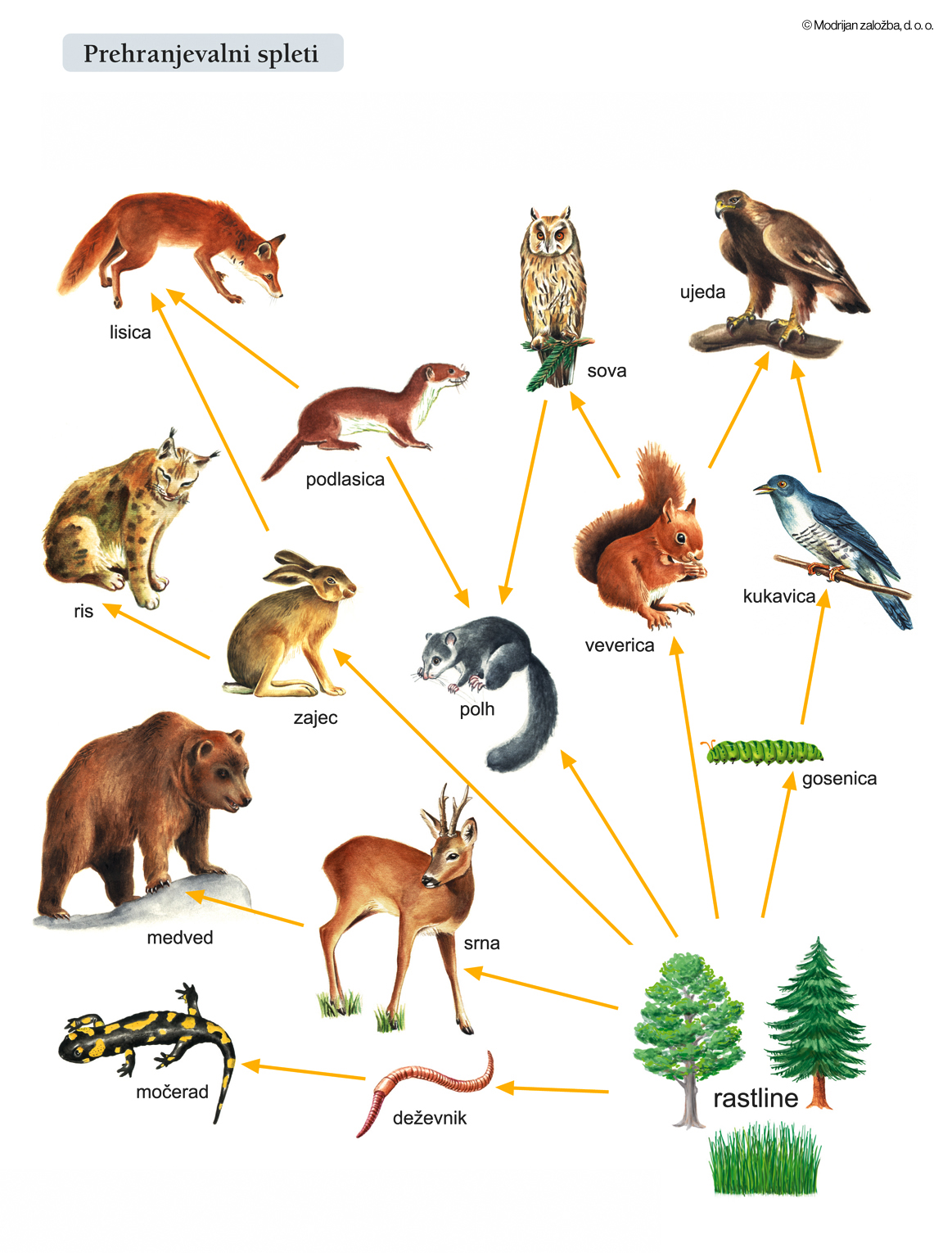 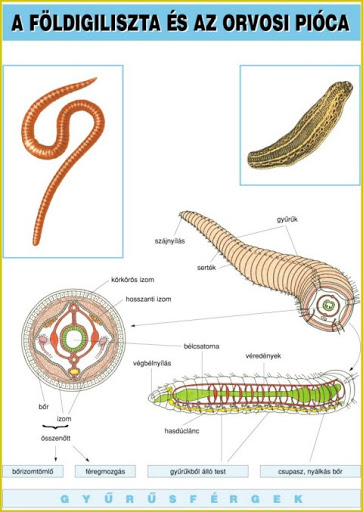 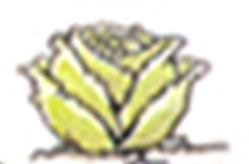 https://www.google.com/search?q=orel&tbm=isch&ved=2ahUKEwi-3oOW1ZrpAhUL66QKHUaOA7cQ2-cCegQIABAA&
https://www.vrtecbambi.si/2018/06/04/pesem-kukavica/
https://www.google.com/search?q=močerad&tbm=isch&ved=2ahUKEwjPveCn7J7pAhUCHBoKHdGZDBcQ
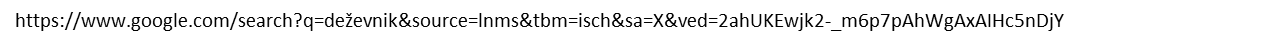 Preveri, če si razmišljal/a prav. Napačne trditve so zapisane rdeče.
Orli so plenilci kukavic.
Žabe se hranijo s štorkljami in orli.
Močeradi so potrošniki.
Gosenice so proizvajalci. 
Štorklje so plen orlom.
Gosenice se hranijo z deževniki.
Orli so rastlinojedci.
Zapiši v zvezek: 
                                PREHRANJEVALNI SPLETI

Prehranjevalne verige so med seboj prepletene v prehranjevalnih spletih.

Iz prehranjevalnega spleta v učbeniku (str. 72) izpiši tri prehranjevalne verige.

Primer: 
rastline                  srna                medved